Pavouci
Opakování – výskyt v ČR
Křižáci
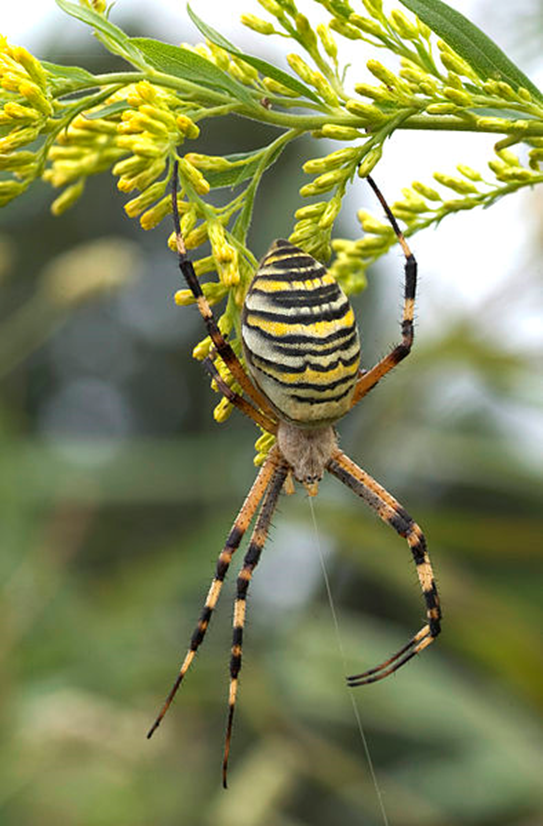 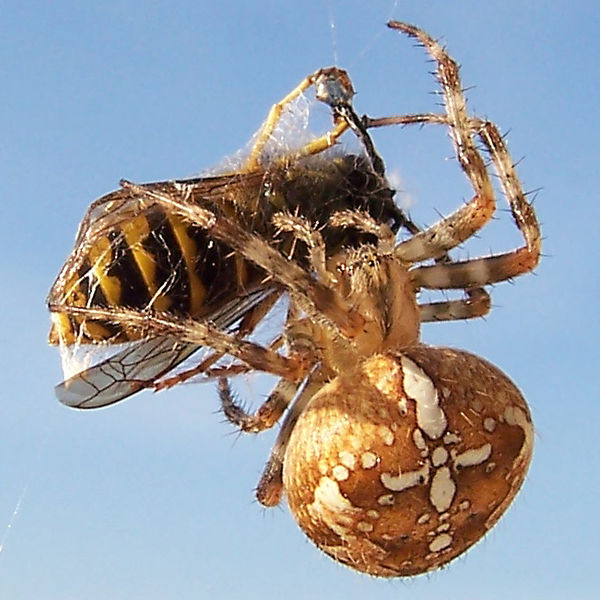 pokoutníci
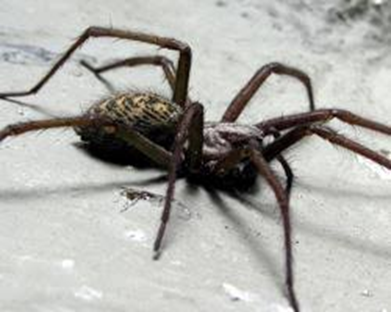 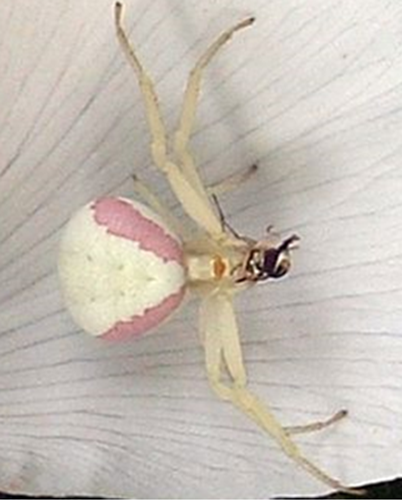 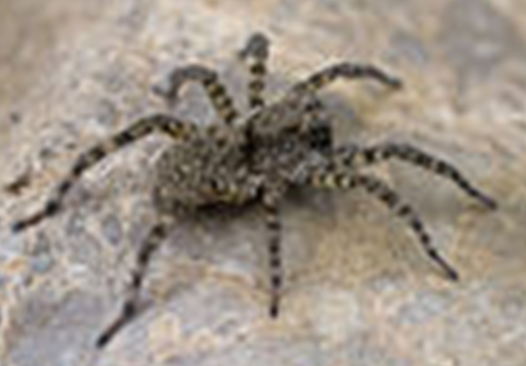 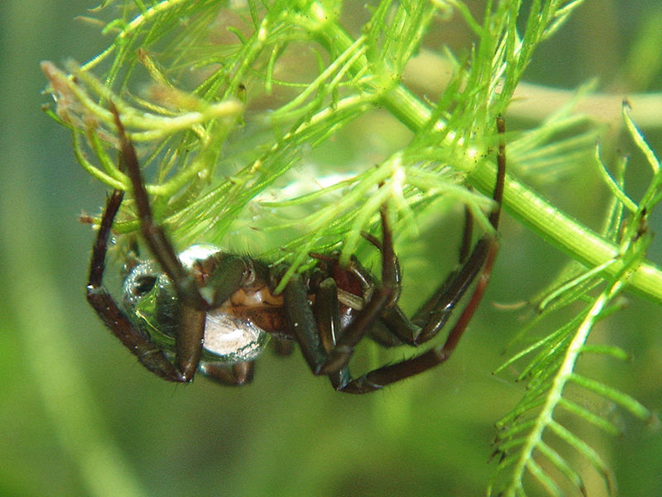 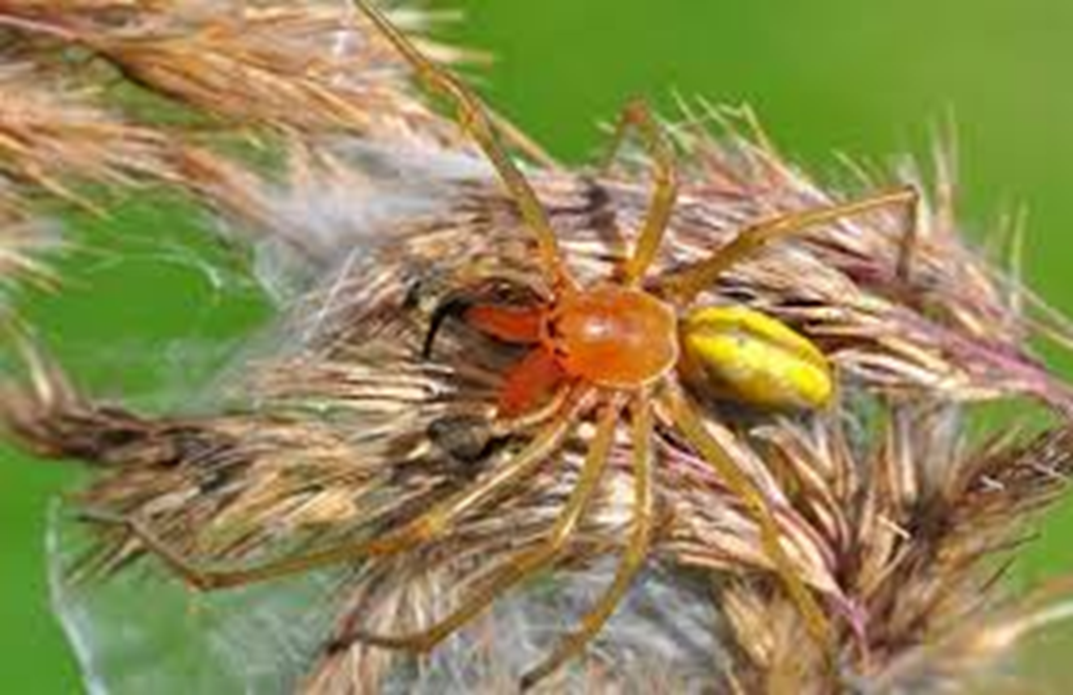 Pavouci ve světě
Sklípkan největší
největší a nejtěžší pavouk na světě
délka 120 mm, hmotnost 250 g, 30 let samice,4- 5 let samec (10% dospělost)
jed není příliš účinný pro teplokrevné živočichy vážící více než 0,5 kg
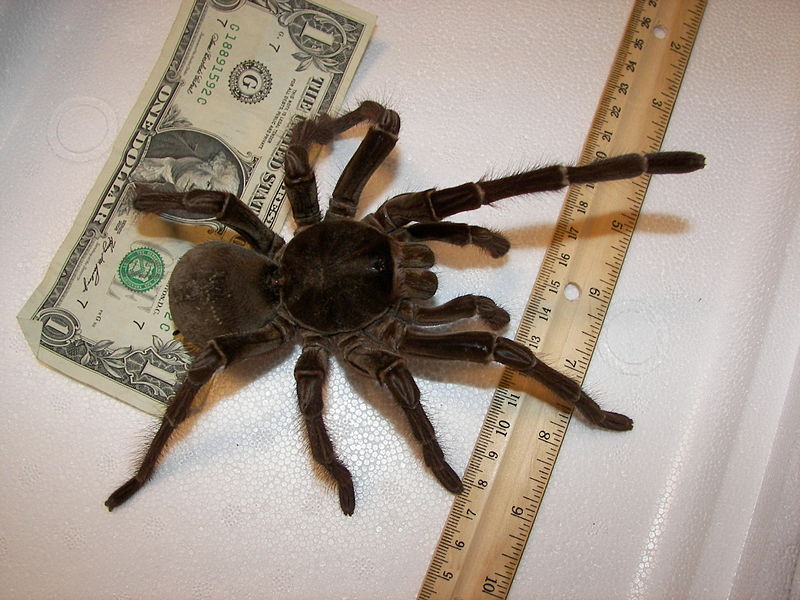 https://www.youtube.com/watch?v=24wsRGSNhuc    (1:44. 3:00, 26:00, 36:50)
SKLÍPKÁNEK – TŘI DRUHY V ČR, 2 CM, V NOŘE  			CELÝ ŽIVOT, KOŘIST NA OKRAJI   			NORY
Snovačka jedovatá
známá pod názvem černá vdova
velmi jedovatý pavouk  v Austrálii, Severní a Střední Americe
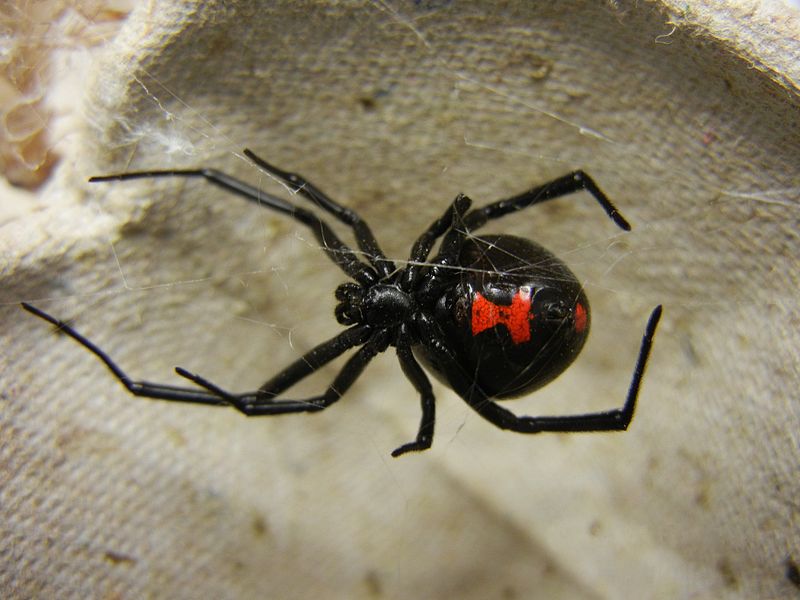 https://www.youtube.com/watch?v=vjno0YQZh_w
(10:15)
https://www.youtube.com/watch?v=vjno0YQZh_w
Pavouci ve světě- zápis
Sklípkani- 
největší, nejtěžší pavouci, pavučina pod zemí, hodně brv-sluch, hmat ,chuť
                  J. Amerika
Snovačky
- černé vdovy, červené skvrny na zadečku, samečka zabijí,
 Amerika, Austrálie



DÚ – OPAKOVÁNÍ TĚLA PAVOUKŮ, BUDE KVÍZ V PONDĚLÍ.
Zopakuj si:
Z jakých částí se skládá tělo pavouků?
Kolik párů končetin mají pavouci?
K čemu slouží snovací bradavky?
Co je kokon?
Který pavouk je na obrázku?
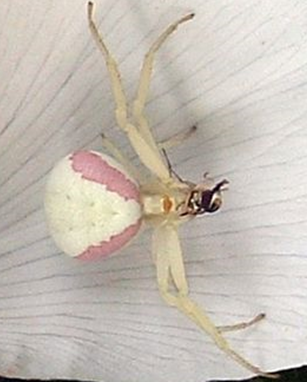 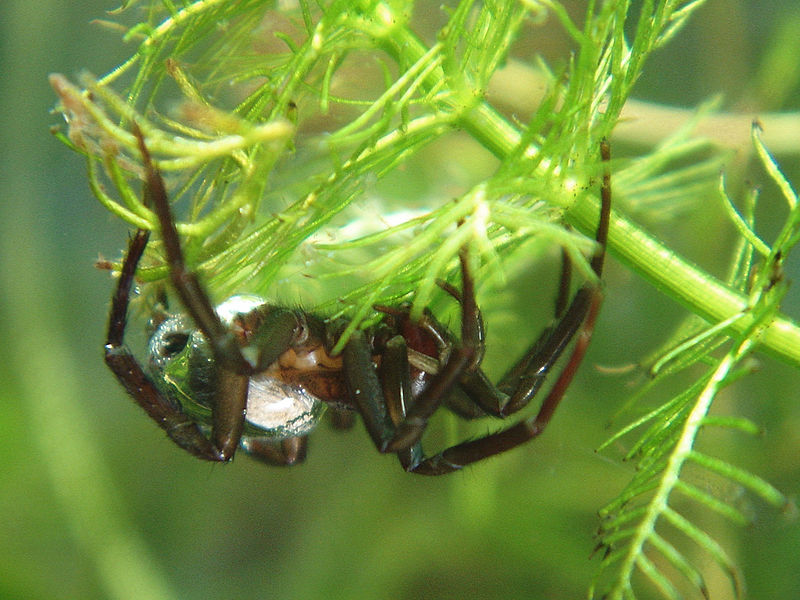 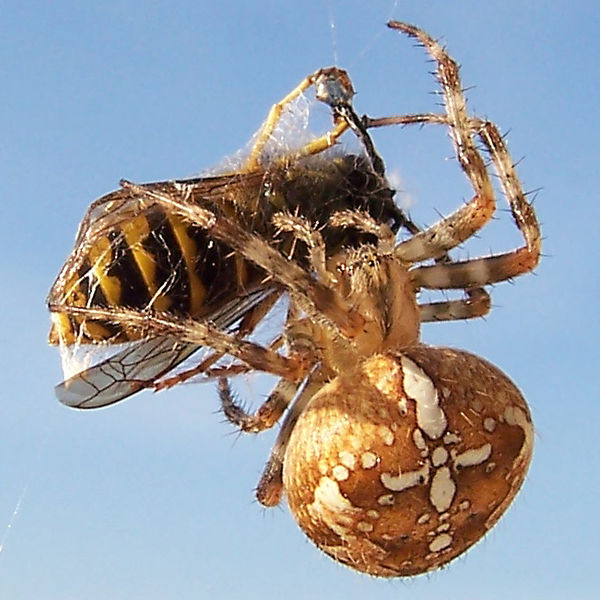 a)
b)
c)
Řešení
Z hlavohrudi a zadečku.
4 páry končetin
V nich se tvoří tekutina, která na vzduchu tuhne a tvoří pavučinové vlákno.
Zámotek z pavučiny, který chrání oplozená vajíčka.
a) vodouch stříbřitýb) křižák obecnýc) běžník kopretinový